USS  ENTERPRISE
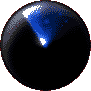 PŘÍCHOZÍ ZPRÁVA
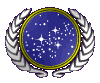 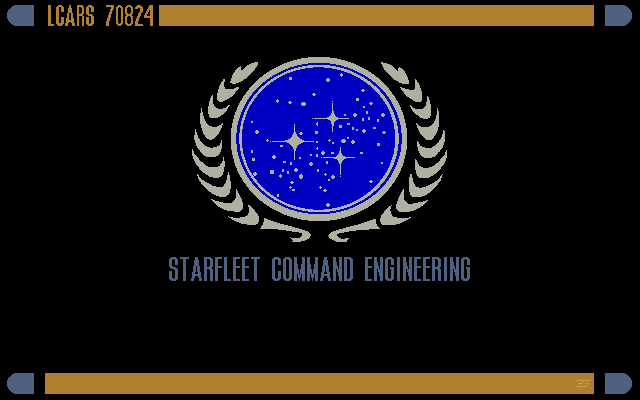 START
ČERPÁNÍ PALIVA
Status: Cíl nalezen
Mise: připravena
Souřadnice cíle :W34.345 N24.234
ÚKOL  1.
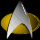 Spisovatel vědeckofantastické literatury Jules 
Verne byl původem ...
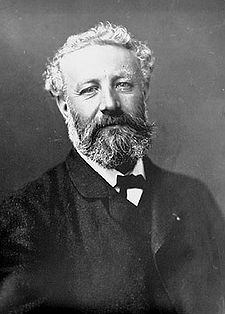 Angličan
Francouz
Němec
Čech
ZÁCHRANNÁ MISE ZAHÁJENA
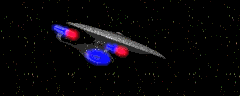 USS  ENTERPRISE
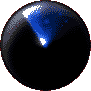 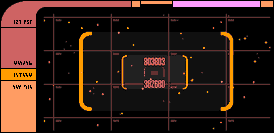 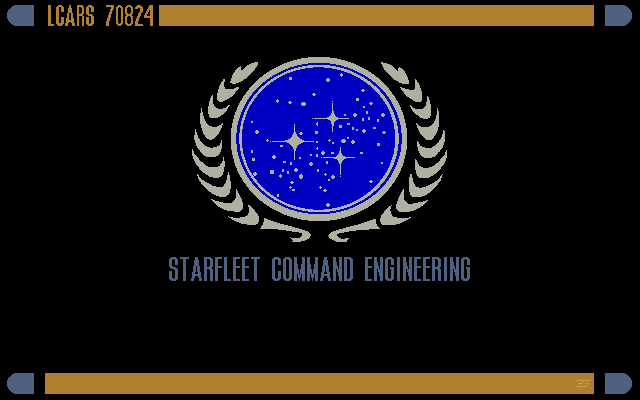 START
ČERPÁNÍ PALIVA
Status: Cíl nalezen
Mise: zahájena
Souřadnice cíle :W34.345 N24.234
ÚKOL  2.
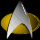 Prvním kosmonautem, který úspěšně obletěl Zemi po její oběžné dráze, byl ….
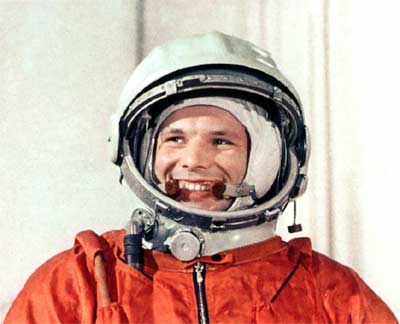 Neil Armstrong
Sergej Leonov
Buzz Aldrin
Jurij Alexejevič Gagarin
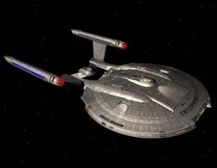 USS  ENTERPRISE
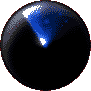 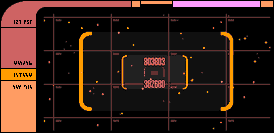 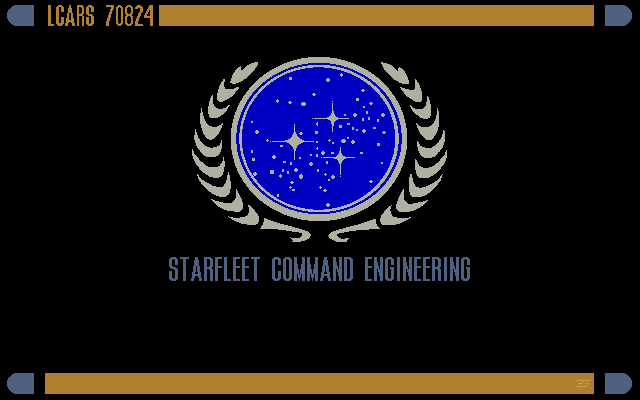 START
ČERPÁNÍ PALIVA
Status: Cíl nalezen
Mise: zahájena
Souřadnice cíle :W34.345 N24.234
ÚKOL  3.
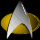 Nad kterým světadílem strávili hrdinové románu 
J. Verna svých 
Pět neděl v balónu?
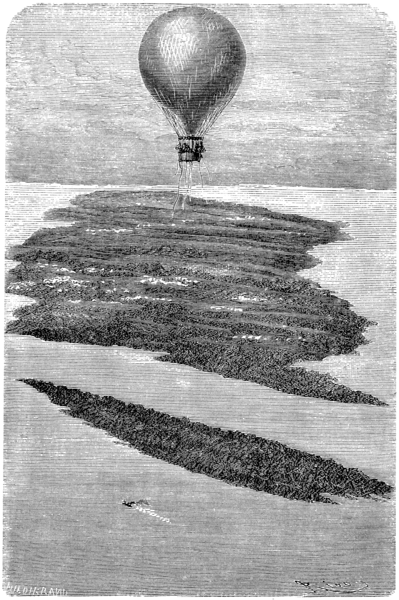 Afrikou
Asií
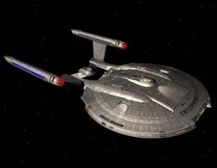 Jižní Amerikou
Evropou
USS  ENTERPRISE
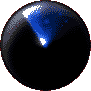 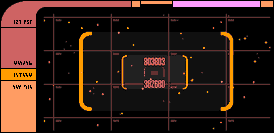 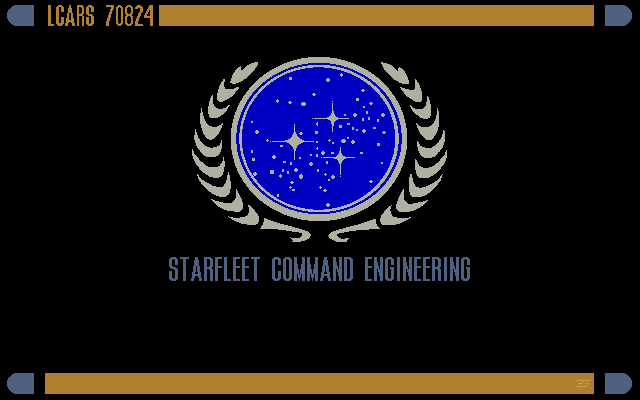 START
ČERPÁNÍ PALIVA
Status: Cíl nalezen
Mise: zahájena
Souřadnice cíle :W34.345 N24.234
ÚKOL  4.
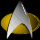 Rodnou planetou Jafy Teal´ca byl …..
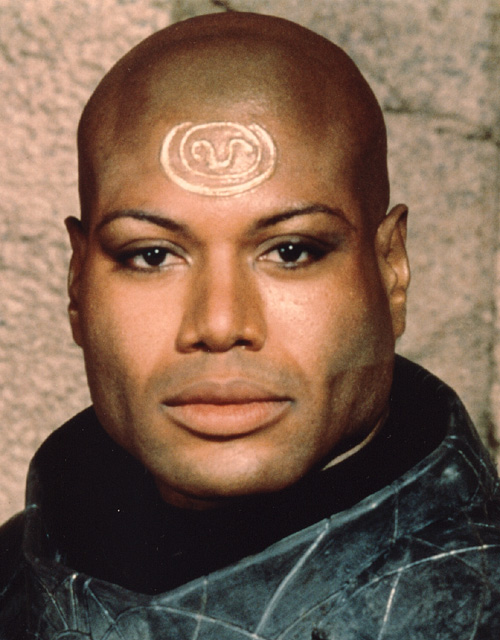 Kulak
Mulak
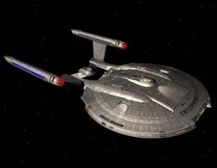 Čulak
Tulak
USS  ENTERPRISE
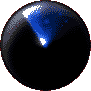 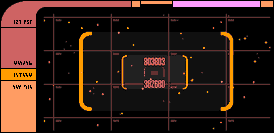 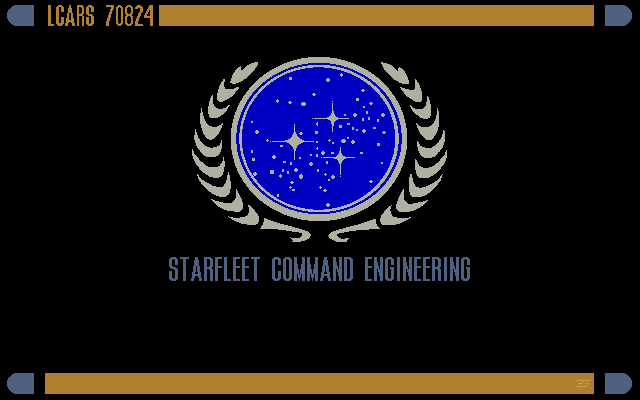 START
ČERPÁNÍ PALIVA
Status: Cíl nalezen
Mise: zahájena
Souřadnice cíle :W34.345 N24.234
ÚKOL  5.
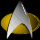 Tzv. Válečné ptáky používali k boji
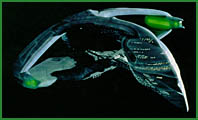 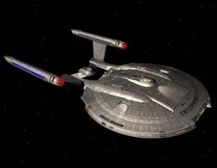 Klingoni
Ferengové
Kardasijané
Romulané
USS  ENTERPRISE
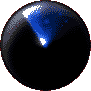 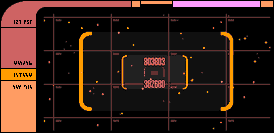 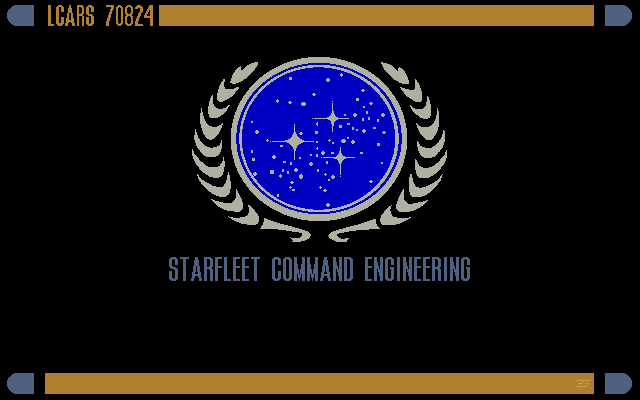 START
ČERPÁNÍ PALIVA
Status: Cíl nalezen
Mise: zahájena
Souřadnice cíle :W34.345 N24.234
ÚKOL  6.
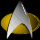 Amaroun je……
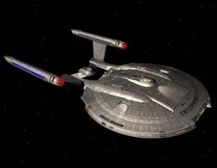 Potravina budoucnosti
Minutka z Eurestu
Velekněz planety Vulkán
Alkoholický nápoj z planety Kaprika
USS  ENTERPRISE
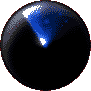 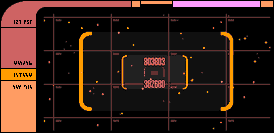 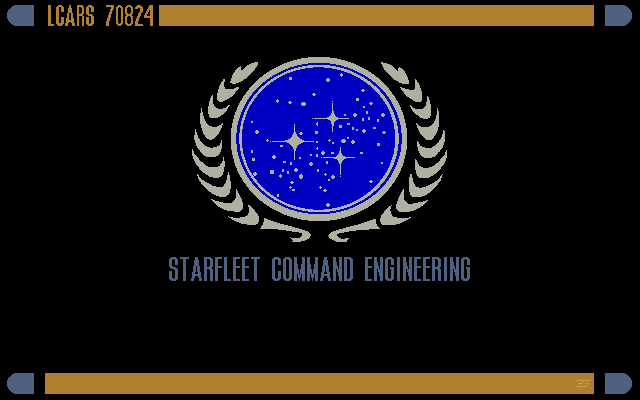 START
ČERPÁNÍ PALIVA
Status: Cíl nalezen
Mise: zahájena
Souřadnice cíle :W34.345 N24.234
ÚKOL  7.
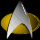 Zajatcem kapitána Nema na ponorce Nautilus byl profesor………
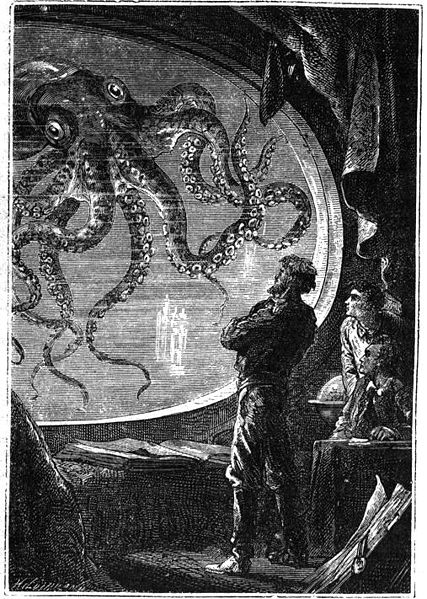 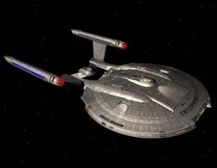 Einstein
Arronax
Roxton
Challenger
USS  ENTERPRISE
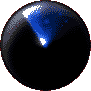 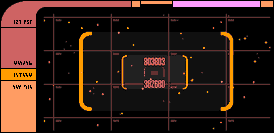 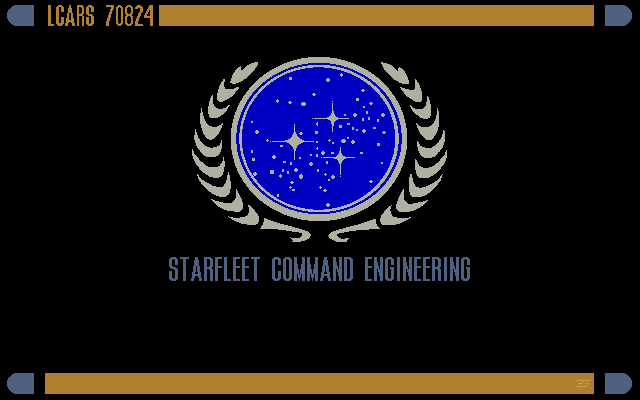 START
ČERPÁNÍ PALIVA
Status: Cíl nalezen
Mise: zahájena
Souřadnice cíle :W34.345 N24.234
ÚKOL  8.
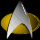 Režisérem  klasických českých filmů (Na kometě, Vynález zkázy, Ukradená vzducholoď) na motivy románu Julese Verna byl…
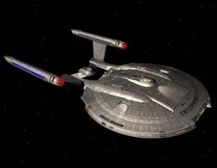 Bořivoj Zeman
Miloš Zeman
Karel Zeman
Major Zeman
USS  ENTERPRISE
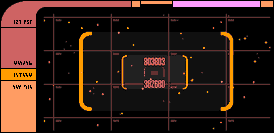 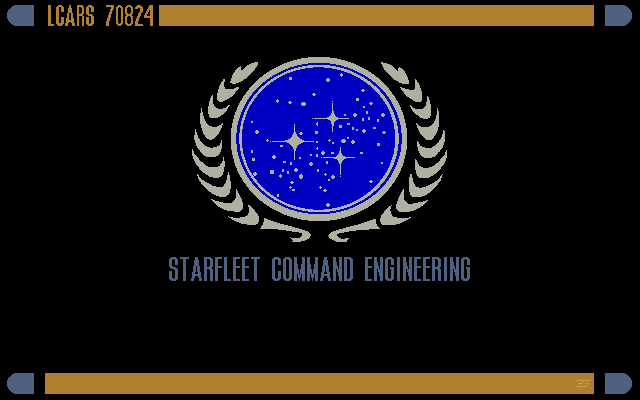 START
ČERPÁNÍ PALIVA
Status: Cíl nalezen
Mise: zahájena
Souřadnice cíle :W34.345 N24.234
ÚKOL  9.
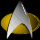 Profesor Orfanik byl …….
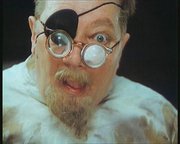 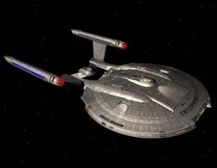 Lékař
Fyzik
Chemik
Vědecko- technický revolucionář
USS  ENTERPRISE
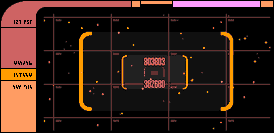 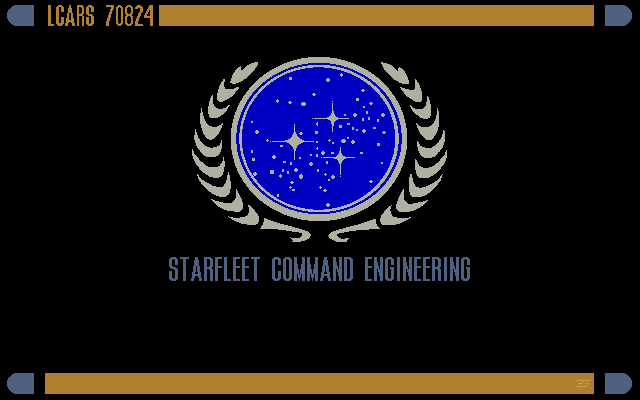 START
ČERPÁNÍ PALIVA
Status: Cíl nalezen
Mise: zahájena
Souřadnice cíle :W34.345 N24.234
ÚKOL  10.
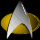 R2-D2  je označení …..
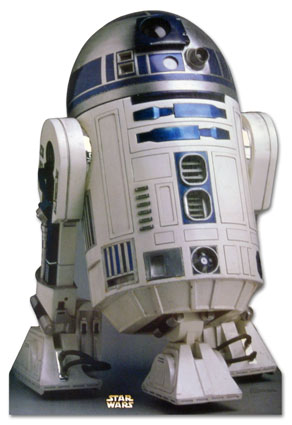 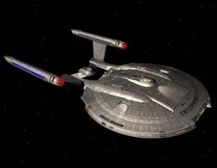 Mezihvězdného člunu
Laserového kanónu
Robota
Planety v Klingonské říši
USS  ENTERPRISE
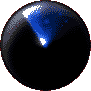 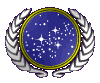 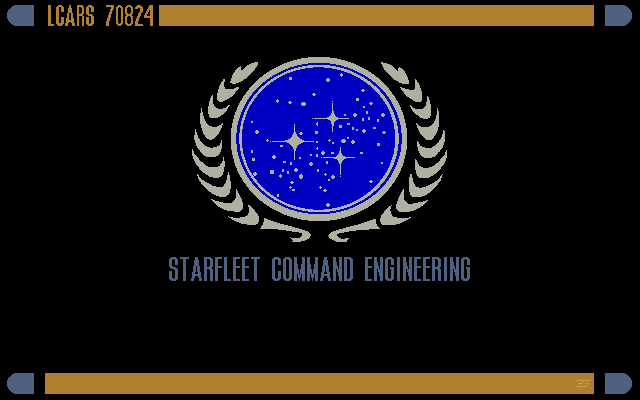 MISE SPLNĚNA
START
ČERPÁNÍ PALIVA
Status: Cíl nalezen
Mise: připravena
Souřadnice cíle :W34.345 N24.234
USS  ENTERPRISE
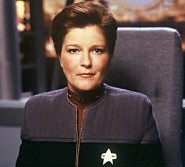 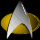 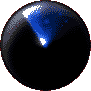 Nařizuji posádce hvězdné lodi USS Enterprise, aby neprodleně zahájila záchrannou operaci na planetě Lauron vzdálené 10 světelných let od vaší pozice.
Obyvatelé planety byli napadeni dosud neznámou rasou. Přeji vám úspěch.
Admirál Janewayová - konec
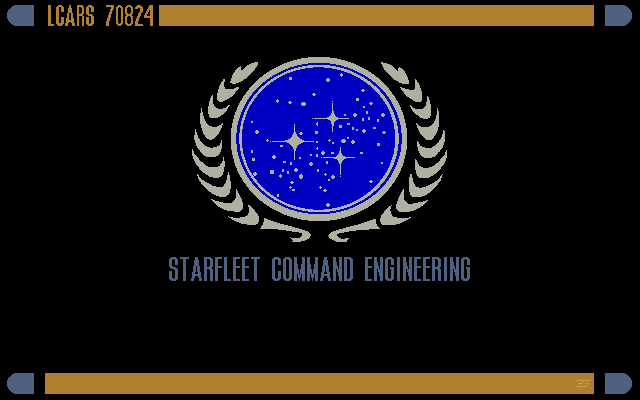 START
ČERPÁNÍ PALIVA
Status: Cíl nalezen
Mise: připravena
Souřadnice cíle :W34.345 N24.234
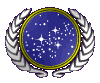 MISSION OVER